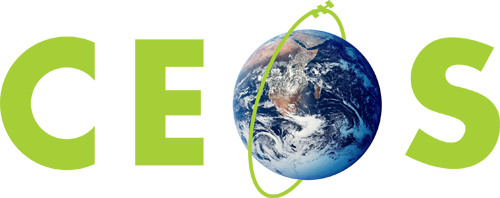 WGCV telecons, newsletter and other outreach
K. Thome
NASA
WGCV Plenary # 43
INPE, Sao Jose dos Campos
April 10-13, 2018
Telecons are an added burden but have helped the WGCV Chair with valuable input between the WGCV meetings
Two telecons were instrumental in providing inputs for the CEOS Work Plan
Helps with the monthly reporting to the CEOS SEC
Seems to have improved engagement for members not active in subgroups
1-hour length is a good compromise of length versus commitment
Length will not be adequate to allow addressing the number of activities currently under way
Need to decide whether to
Add more telecons – Monthly?
Lengthen the current telecons – 1.5 to 2.0 hours?
Continue as is, but add additional telcons for a smaller group of WGCV – Executive panel? Ad hoc telcon lists based on topics?
WGCV newsletter has been discussed at numerous previous meetings
IVOS SG raised the topic initially at IVOS level and later at WGCV level
Concept is still an excellent one
Effort could distract from other activities
Still unclear who the audience would be
Propose relying on the web site modifications to allow improved communications of WGCV activities
Descriptions of interactions/collaborations with other entities will make provide periodically changing material
ACIX and solar irradiance reports
Raising sub-group activities (white papers, recent results, etc.) to the web site on a regular basis will provide information on how well we can keep up with adding updates
WGCV needs to continue to engage the wider community
More importantly, we should document those engagements
Allow for cross-cutting activities to benefit a wider group
Improve communication of activities of other groups towards WGCV
General outreach has always been strong
Hosting workshops
Conference attendance and presentations
Benefit to communicating this information – both past and future
Keep open to opportunities for further outreach